Transferring
Do you plan to transfer from Lone Star College Tomball to a university?  If so, it is NEVER too early to start the transfer planning process.  If you are unsure of where to start, then this PowerPoint is for you!
[Speaker Notes: Hello and welcome to the academic advising presentation for your online EDUC 1300 course. For this assignment, you will listen to and review each slide. Simply click on the screen or use the arrow keys to move the next slide. If you have any questions, please contact your assigned advisor using the information on the final slide. Now let’s get started. Using your mouse click anywhere on the screen now.]
Transferring
Step 1-Choose a major
Some students know exactly what career path they would like to pursue.  Others are still undecided.  Choosing a major is critical because it will ensure that the courses you take while at Lone Star will not only transfer, but will count towards your degree at the university level as well.
  
If you HAVE decided on a major you should meet with an advisor to discuss your degree plan at LSC and how exactly to match the courses you take at LSC to your university’s degree plan.

If you are UNDECIDED on a major, consider using Career Advising here at LSC Tomball.  Contact the Advising and Counseling office to schedule an appointment with our Career Counselor so that you can match your interests with your abilities to determine suitable career choices.
Transferring
Step 2-Choose a College
Once you have chosen your major, then it’s time to research colleges and universities that offer your desired program.  In order to determine the best fit, consider the questions below:

Do you want to stay local?
Do you want to attend a small or large college?
Which schools offer your major and have well reputed programs?
What types of financial aid are offered to transfer students?
Will you be required to live on or off campus?

Many universities offer Open Houses or Preview Days where prospective students can visit the campus, take a tour, visit with admissions counselors and engage in campus life in order to decide if the school is a good fit.  Our Advising and Counseling Office posts flyers for these events if you want to stop by and take a peek!
Transferring
Step 3-Apply for Admission
You should submit an application to your college of choice as early as possible. If you plan to attend a Texas university, most institutions use the Apply Texas Application linked below.  Be aware that you will most likely be required to pay an application fee before you can submit the application.

https://www.applytexas.org/adappc/gen/c_start.WBX

Please read the steps on the next slide for more specific information about completing your application.
Transferring
Step 3-Apply for Admission
    Continued
Check the university’s website for admission deadlines.
Pay attention to additional required documents such as official transcripts, test scores, and essays.
Begin working on a 500 word essay describing your purpose for applying to that specific institution and informing the admissions committee of any pertinent information that they cannot obtain simply by looking over your transcript.
Submitting your application at least 6 months in advance is highly encouraged.  
If you are still taking courses at Lone Star when you apply, you will need to submit another official transcript once your last courses here are complete.
Applying early could increase your chances of receiving transfer scholarships.
Transferring
Step 4-Apply for Financial Aid
Once you have submitted your application for admission, you should apply for financial aid by submitting your FAFSA.
https://fafsa.ed.gov/
Completing the FAFSA will allow your transfer institution to determine if you qualify for financial aid, what types of aid you are eligible for, and how much aid you can receive.  
Early completion of the FAFSA ensures you have time to collect any additional documentation needed so that your funds are ready in time for enrollment. 
Many universities offer scholarships that transfer students are awarded automatically if certain GPA and credit qualifications are met.  Be aware some institutions will require you to fill out a separate scholarship application apart from the FAFSA.
Transferring
Important Policies
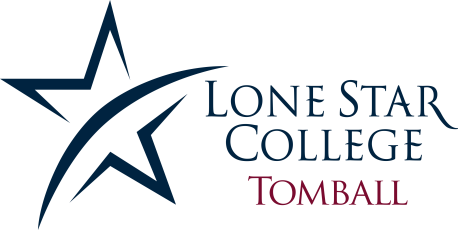 Transfer Credit Maximum-Most universities will only accept up to 66 hours of transfer credit from another institution.  Be sure to check with your transfer institution specifically because this can vary from school to school.  
Special Admission Requirements-Some majors/colleges will impose special admission criteria in addition to general transfer admission standards for specific programs regarding GPA, the number of allowable transfer credits etc.
Six Drop Rule-As of Fall 2007, students are only allowed six Ws (withdrawals) throughout an entire undergraduate career.
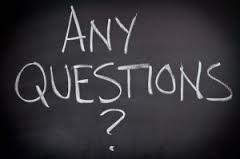 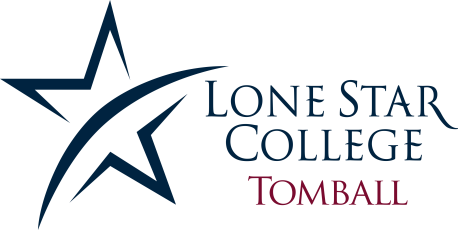 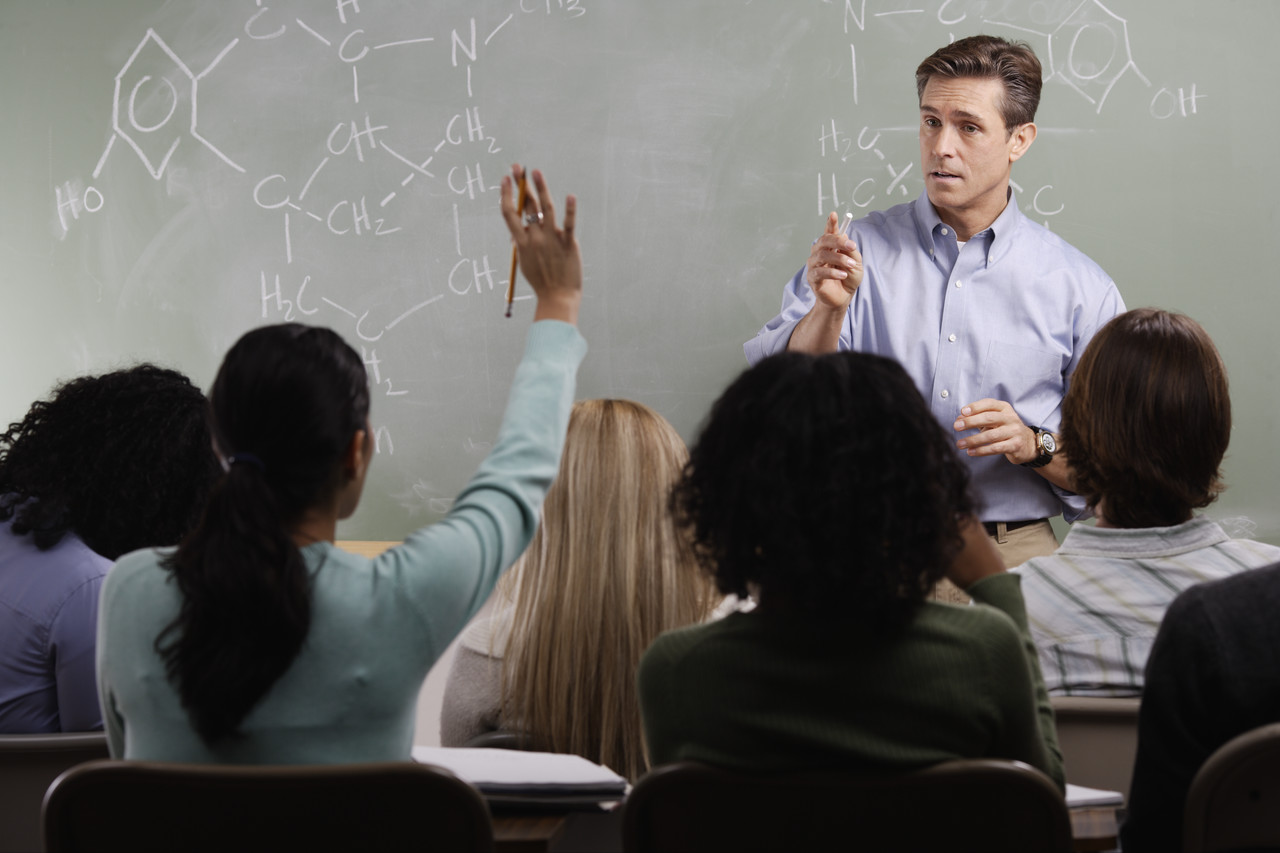 Contact the Tomball Advising and Counseling Office C-100
281.351.3310
 
Office Hours
Monday -Thursday 
8:00 a.m. - 7:00 p.m.
Friday 
8:00 a.m. - 4:30 p.m.
Saturday 
9:00 a.m. - 2:00 p.m.